ТУНДРА
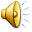 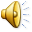 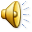 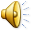 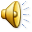 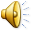 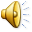 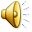 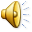 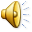 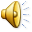 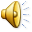